Министерство экологии, геологии и 
природных ресурсов Республики Казахстан
О некоторых аспектах правового регулирования вопросов растительного мира
8 апреля 2021 года
Законопроект 
«О растительном мире»
Слайд 2
Законопроект «О растительном мире» 

определяет цели, задачи и правовые основы в сфере 

охраны, защиты, восстановления и использования 

объектов растительного мира.
Пользование растительным миром
Слайд 3
Пользование растительным миром осуществляется в соответствии с правилами и лимитами, утверждаемыми приказом Министра экологии, геологии и природных ресурсов Республики Казахстан.



Специализированными научными или проектными организациями будут проводиться ресурсные обследования и разрабатываться биологические обоснования на использование (изъятие) объектов растительного мира (Институт фитоинтродукции, КазНИИ лесного хозяйства, ТОО «Казгипролесхоз.kz» и др.)
Данные работы будут проводиться за счет средств республиканского бюджета.
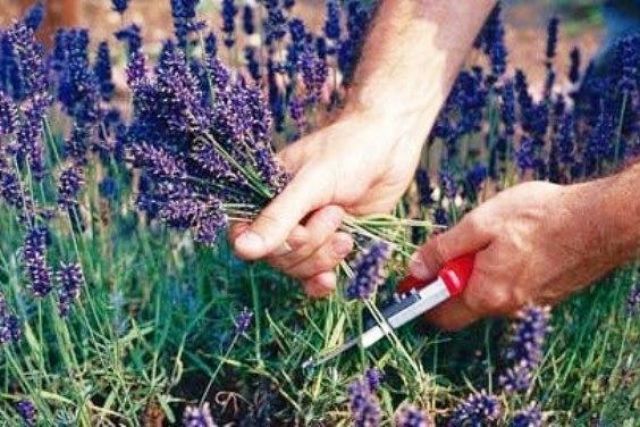 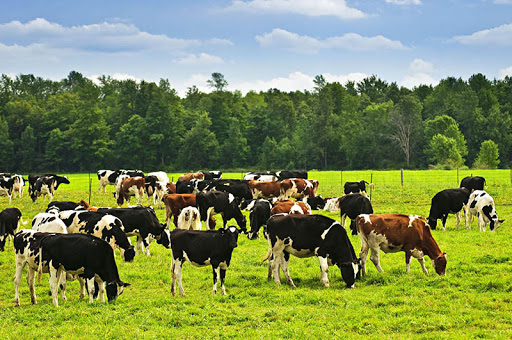 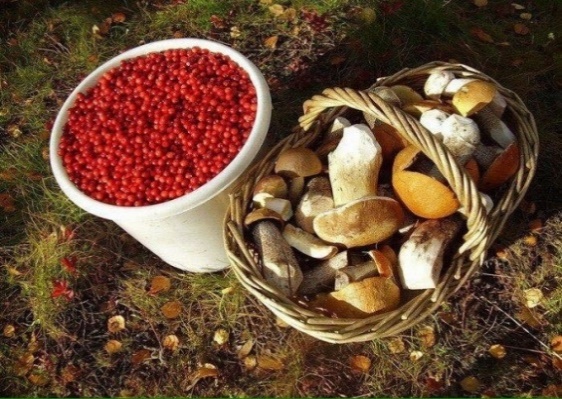 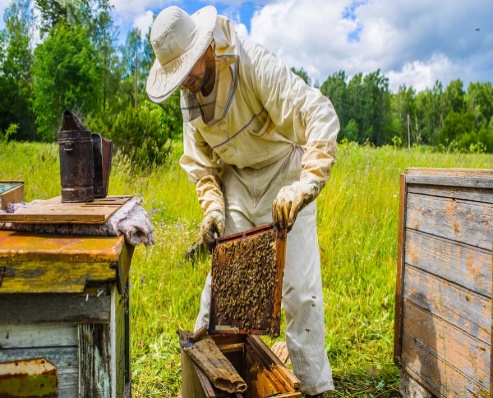 Пользование растительным миром
Слайд 4
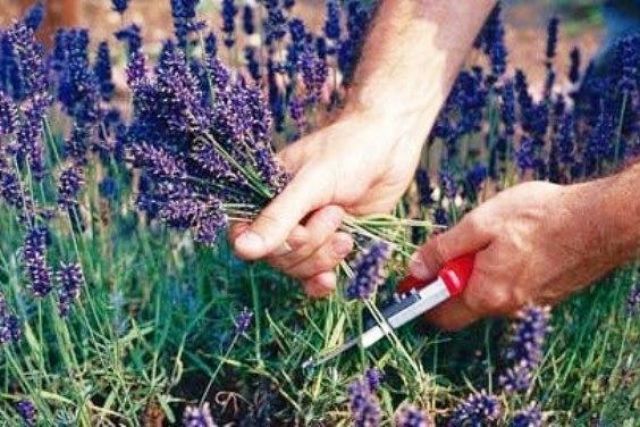 Пользование растительным миром подразделяется на два вида – специальное пользование и общее пользование.

Специальное пользование включает:

пользование для нужд животноводства (пастьба скота, заготовка растительных кормов);

пользование для нужд пчеловодства;

пользование для фармацевтических, продовольственных и технических нужд (заготовка (сбор) дикорастущего лекарственного, пищевого, технического растительного сырья).

К пользованию объектами растительного мира для продовольственных нужд относятся заготовка (сбор) плодов (ягоды, орехи), древесных соков, луковиц, побегов (листья) папоротника-орляка, черемши и других, а также грибов.
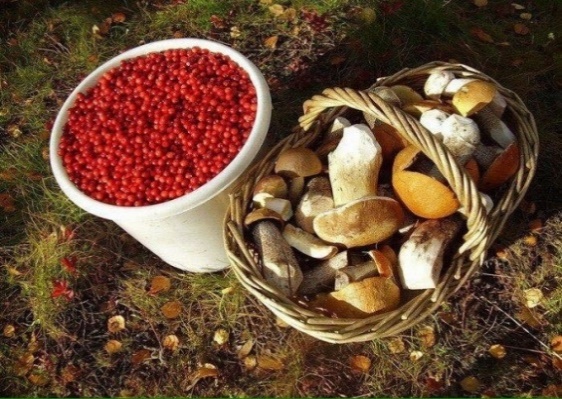 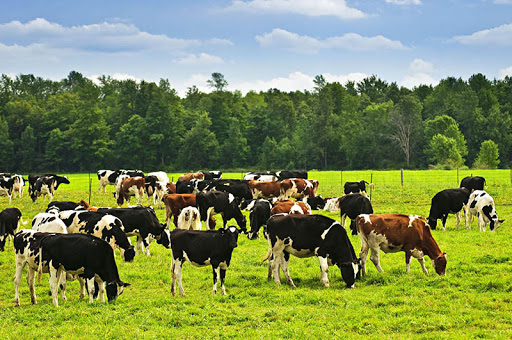 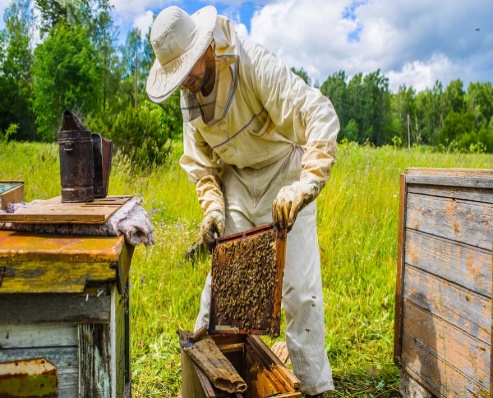 Пользование растительным миром
Слайд 5
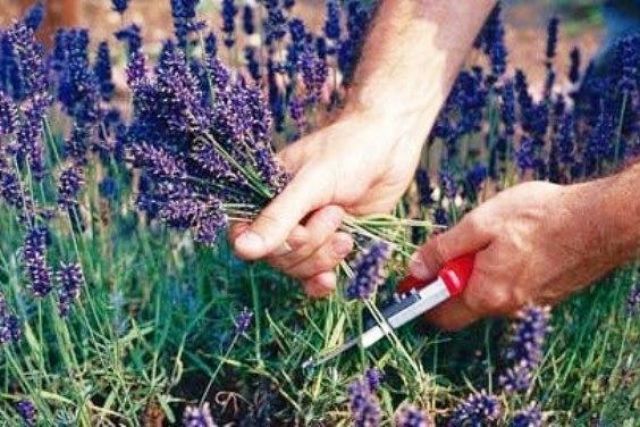 Пастьба скота регулируется законом о пастбищах, где основным документом является План по управлению пастбищами и их использованию (утверждает план маслихаты районов и городов областного значения). Данный план разрабатывается и принимается с учетом результатов геоботанического обследования. (Геоботаническое обследование проводится по государственному заказу Научно-производственного центра земельных ресурсов и землеустройства при НАО «Правительство для граждан»)

Пчеловодство осуществляется в соответствии с земельным, лесным законодательством и законодательством об особо охраняемых природных территориях.

Пользование для фармацевтических, продовольственных и технических нужд осуществляется по правилам утверждемым приказом Министра экологии, геологии и природных ресурсов Республики Казахстан.
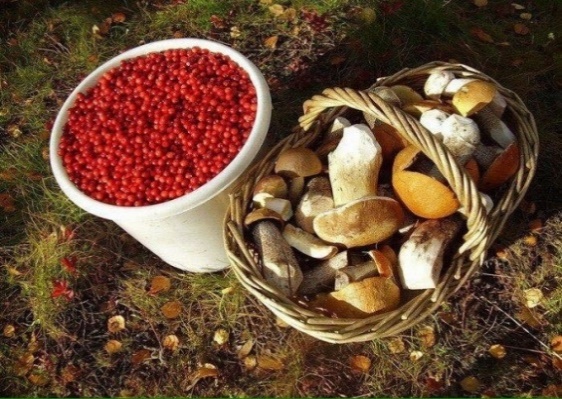 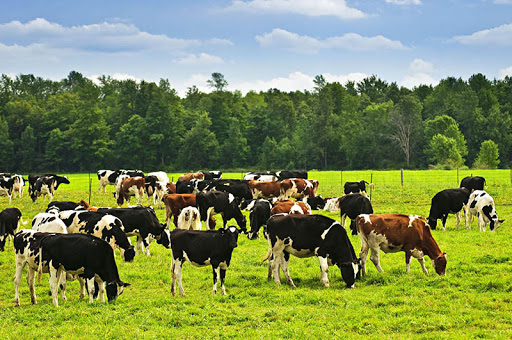 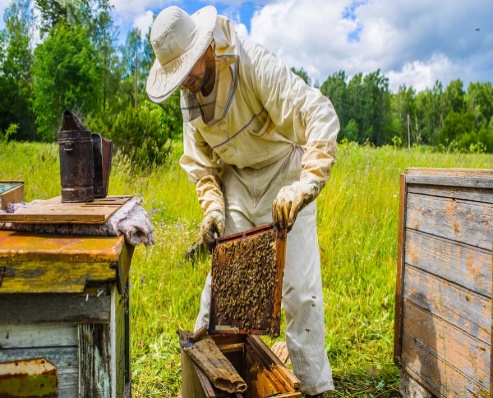 Пользование растительным миром
Слайд 6
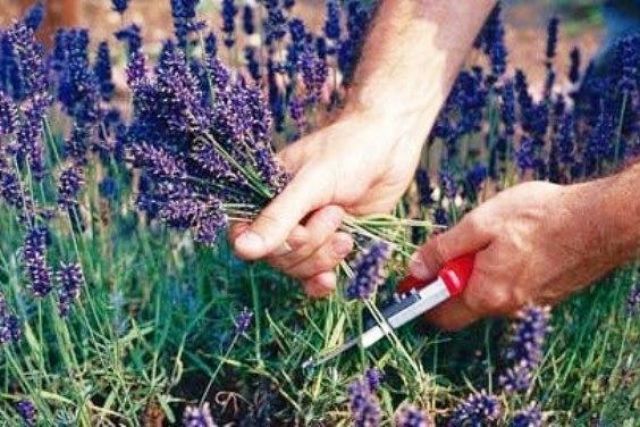 Второй вид пользования – это общее пользование растительным миром в научно-исследовательских, природоохранных, учебных, культурно-оздоровительных, воспитательных, эстетических, туристских и рекреационных целях.

Общее пользование объектами растительного мира осуществляется в соответствии с правилами пользования, утверждаемыми приказом Министра экологии, геологии и природных ресурсов Республики Казахстан.

Данный вид пользования может осуществляться свободно на незакрепленных земельных участках, а на других участках с устным уведомлением землепользователя, на договорной основе или на праве сервитута.
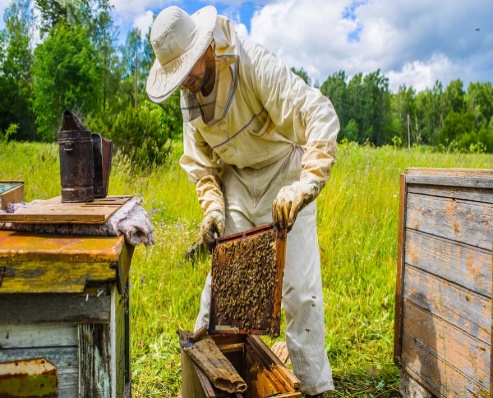 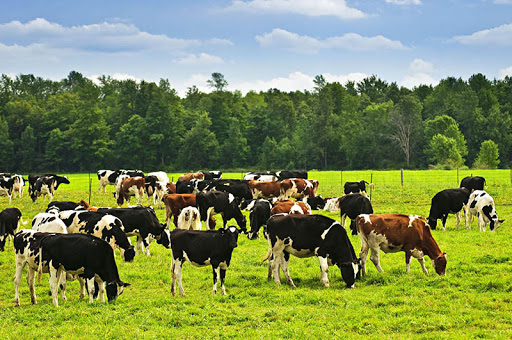 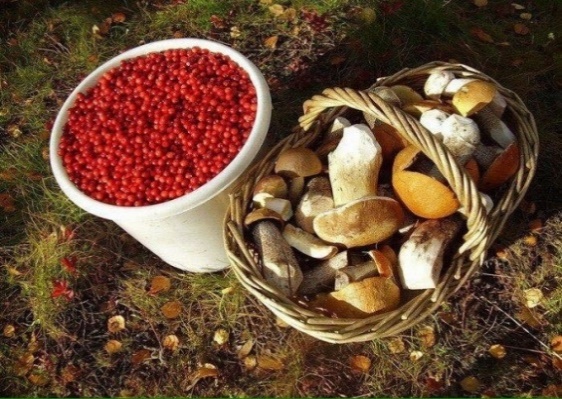 Пользование растительным миром
Слайд 7
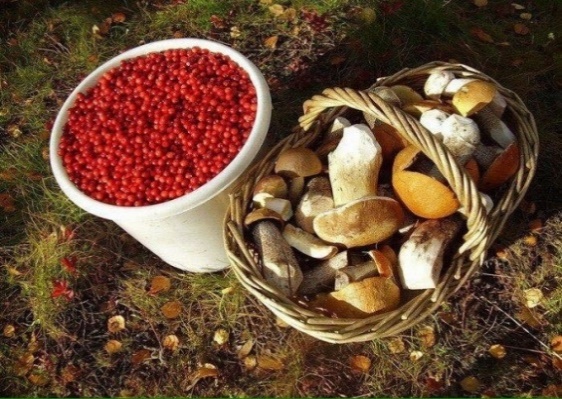 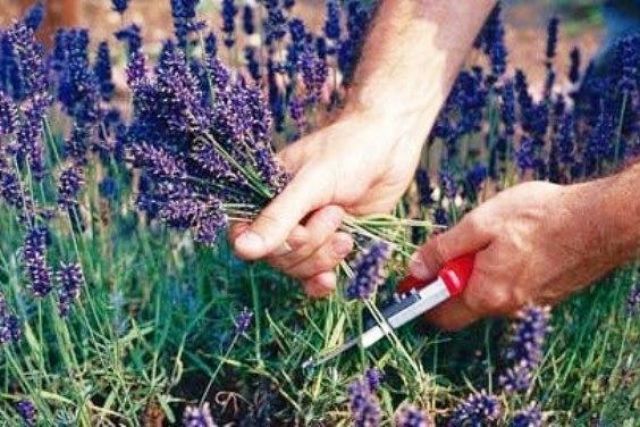 Пользование растительным миром для нужд населения осуществляется в порядке общего пользования на безвозмездной основе. 
Это сбор грибов, лекарственных растений и тому подобное для личных нужд.




Предельный объем такого безвозмездного изъятия будет определяться решениями маслихатов областей, городов республиканского значения, столицы.
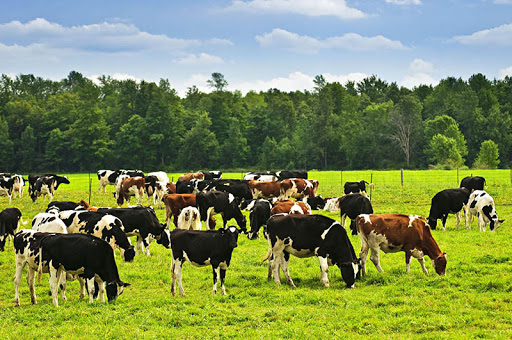 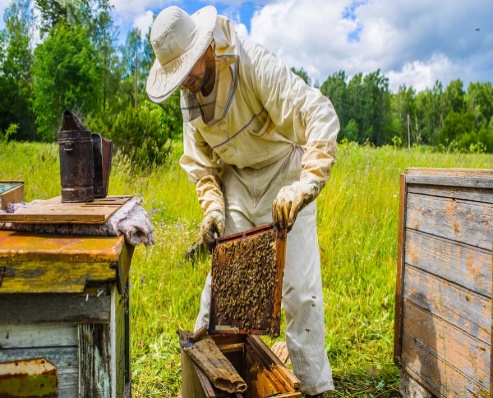 Охрана и защита объектов растительного мира
Слайд 8
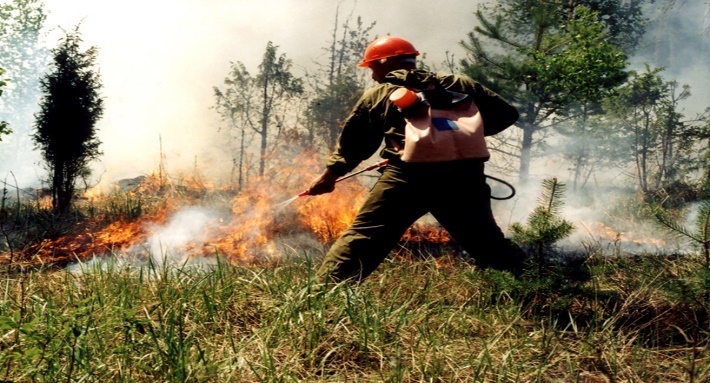 Охране и защите подлежат объекты растительного мира, расположенные в границах земельных участков (акватории) всех категорий земель.


Охрана и защита объектов растительного мира обеспечивается местными исполнительными органами, а также собственниками (пользователями) земельных участков (акватории), в границах которых расположены эти объекты.
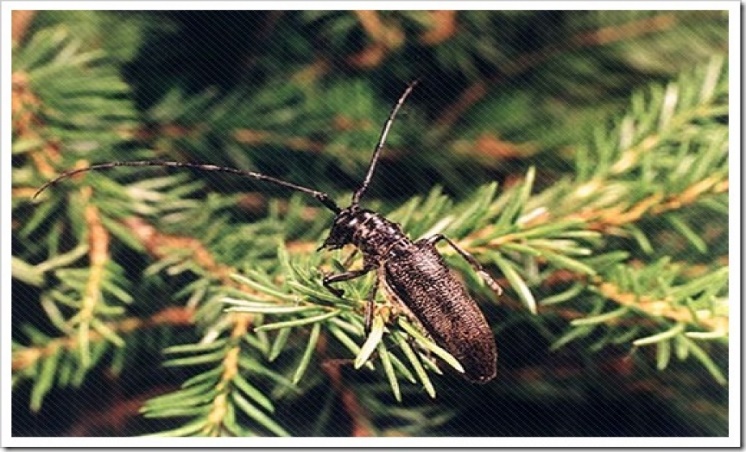 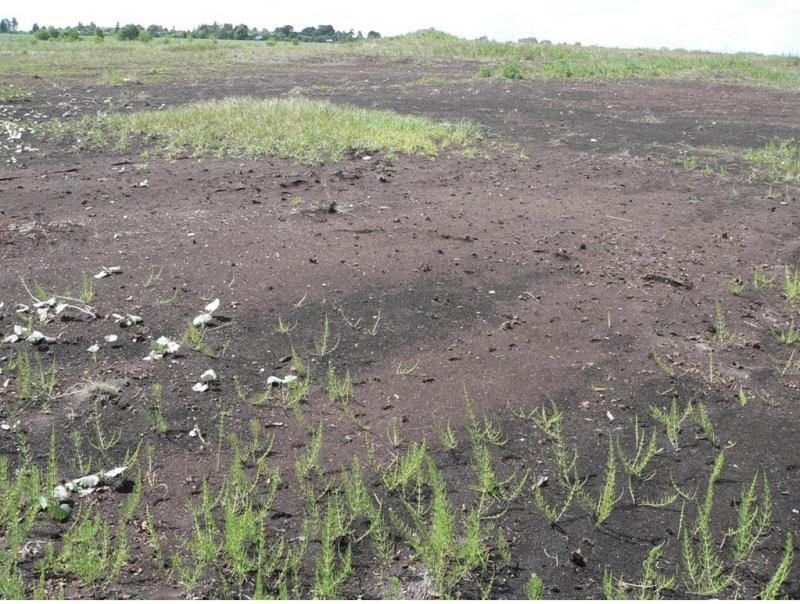 Охрана объектов растительного мира
Слайд 9
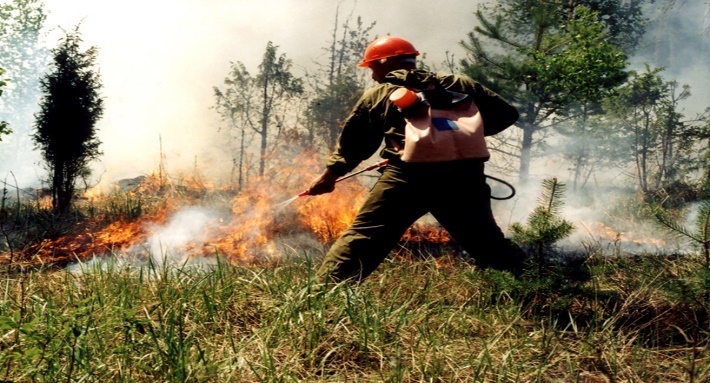 Мероприятия по охране включают:


Проведение работ по охране территорий от природных пожаров (пропаганда, опашка, мероприятия по тушению пожаров)


Пресечение незаконной заготовки и повреждения объектов растительного мира


Запрет на выжигание сухой растительности и ее остатков на корню, проведение сельскохозяйственных палов на землях сельскохозяйственного назначения.
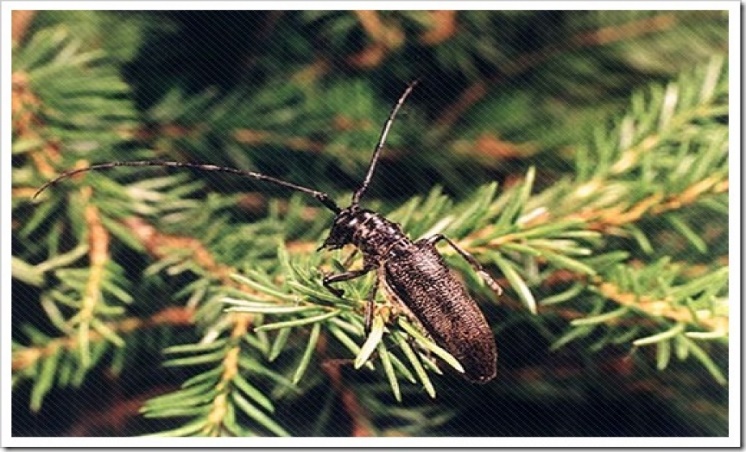 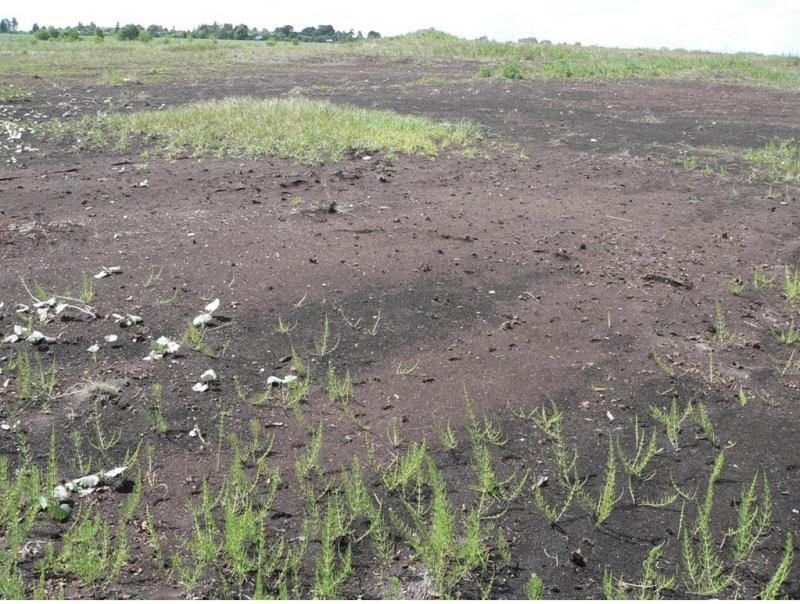 Защита объектов растительного мира
Слайд 10
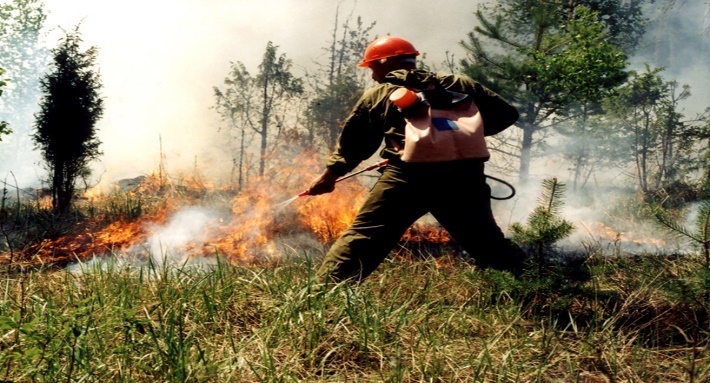 Защита объектов растительного мира от вредителей и болезней включает комплекс мероприятий в соответствии с Лесным кодексом, законами о защите растений и о карантине растений, а также настоящим Законопроектом.

Защита растений предусматривает проведение следующих мероприятий:

экспедиционные, аэровизуальные и другие обследования;

рекогносцировочные и детальные наблюдения за развитием очагов вредителей и болезней растений;   

осуществление наземных и авиационных работ по борьбе с вредителями и болезнями растений.
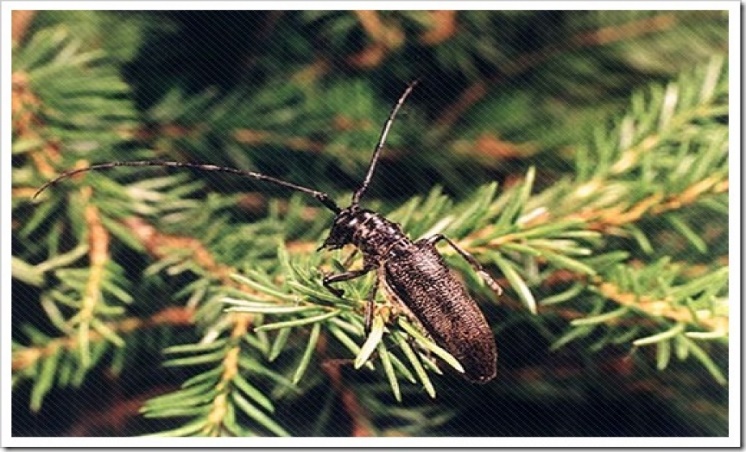 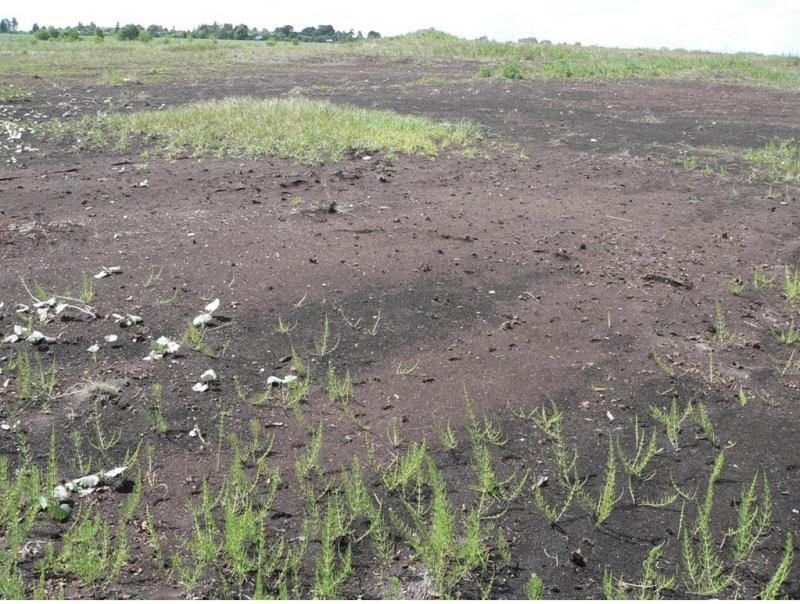 Восстановление объектов растительного мира
Слайд 11
Восстановление растительности – процесс стабилизации или воссоздания количественных и качественных характеристик природных растительных ресурсов.

Восстановление объектов растительного мира обеспечивается путем:
создания благоприятной среды произрастания (поддержание почвенного плодородия, гидрологического режима, снегозадержание, подбор устойчивых видов растений, уход за насаждениями и др.);

2) содействия естественному восстановлению (минерализации почвы на участках, где имеются источники семян ценных видов растений, установление сезонных ограничений пользования, в отдельных случаях – реинтродукция ценных видов и др.);

3) посадки (посева) растений;

4) ограничения деятельности, оказывающей вредное воздействие на объекты растительного мира, места их произрастания и среду обитания (ограничение/запрещение деятельности, отрицательно воздействующей на объекты растительного мира (выбросы вредных веществ, несанкционированное складирование химических веществ, использование гербицидов и пестицидов, несанкционированные свалки, несоблюдение норм выпаса скота, пастбищеоборотов и др.).
Контроль в области растительного мира
Слайд 12
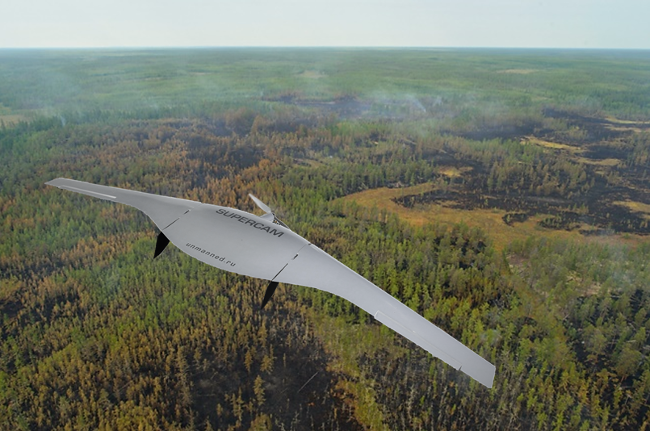 Государственный контроль осуществляется за несанкционированным изъятием объектов растительного мира и осуществляется в форме проверки в соответствии с Предпринимательским кодексом и настоящим Законопроектом. 

      Предметом государственного контроля за несанкционированным изъятием объектов растительного мира являются:
      1) объекты растительного мира и среда их произрастания до и после проведения заготовок сырья и их текущее состояние; 
      2) собранная (заготовленная) дикорастущая растительная продукция (сырье);
      3) деятельность по охране, защите, восстановлению и использованию объектов растительного мира;
      4) деятельность, оказывающая отрицательное влияние на объекты растительного мира и среду их произрастания.

      Общественный контроль в сфере обращения с объектами растительного мира осуществляется общественными объединениями в соответствии с законодательством Республики Казахстан.
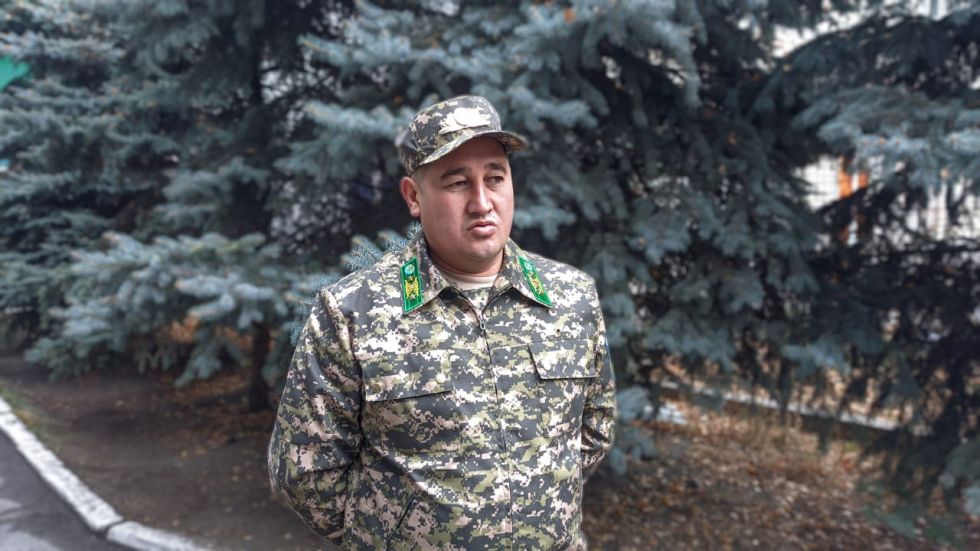 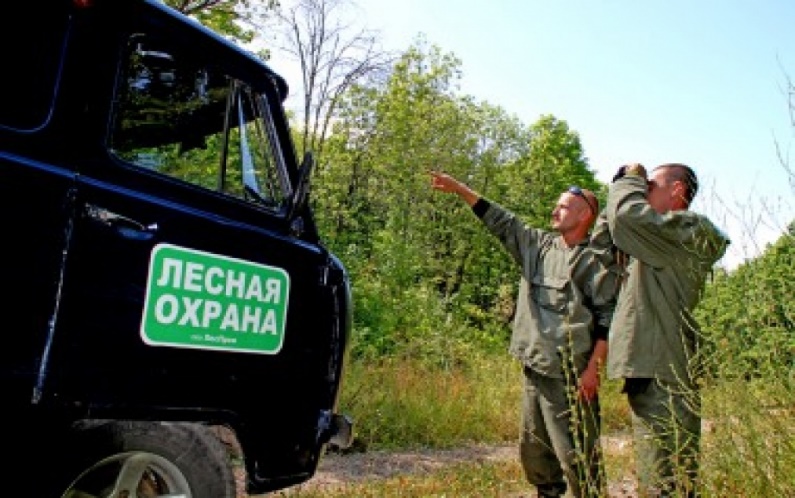 Ответственность в области растительного мира
Слайд
Административная ответственность юридических и физических лиц
Ответственность в области растительного мира
Слайд 14
Уголовная ответственность
Слайд 15
Спасибо за внимание